Title holder in this location
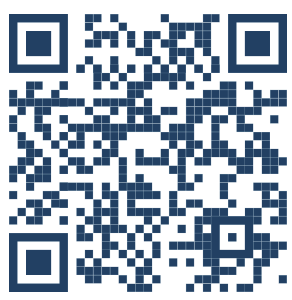